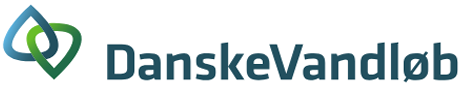 Årsregnskab 2024 – Kasserer – Vagn Sørensen
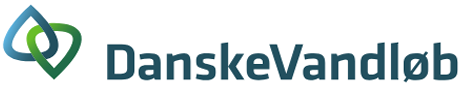 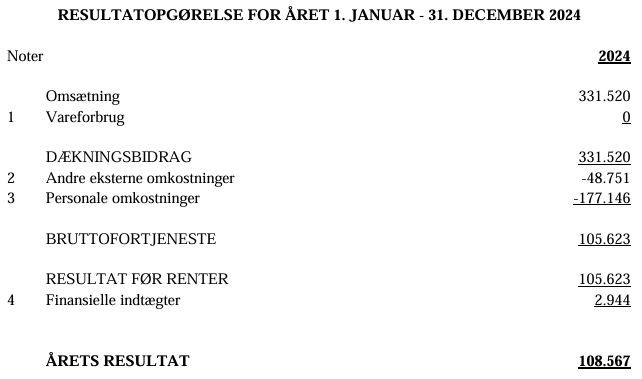 Årsregnskab 2024 – Kasserer – Vagn Sørensen
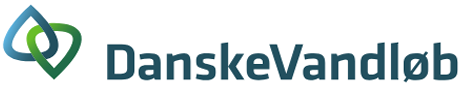 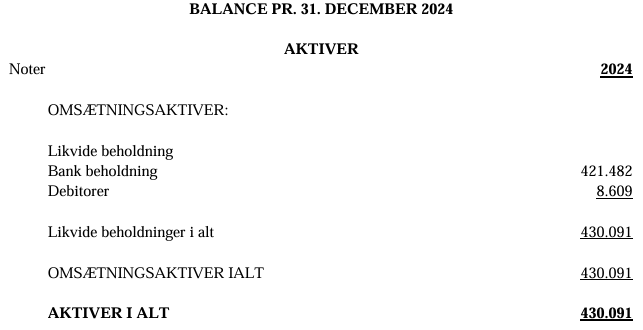 Årsregnskab 2024 – Kasserer – Vagn Sørensen
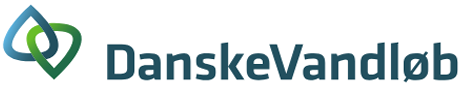 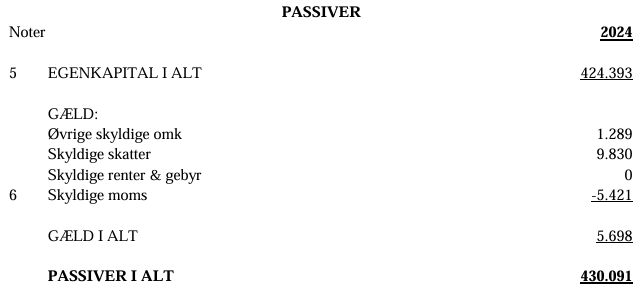 Årsregnskab 2024 – Kasserer – Vagn Sørensen
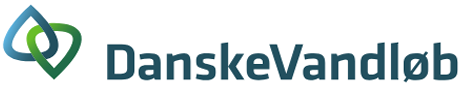 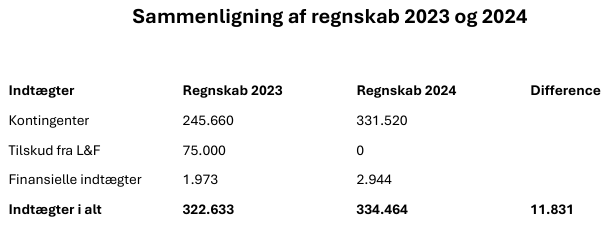 Årsregnskab 2024 – Kasserer – Vagn Sørensen
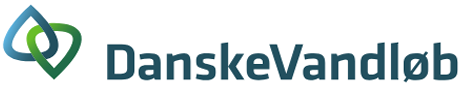 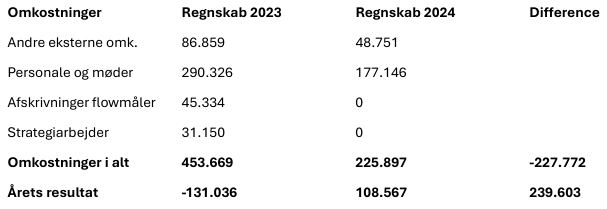 Årsregnskab 2024 – Kasserer – Vagn Sørensen
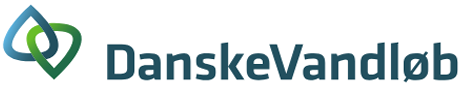 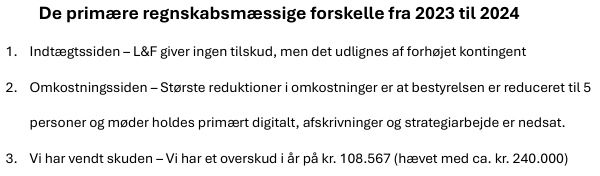 Årsregnskab 2024 – Kasserer – Vagn Sørensen
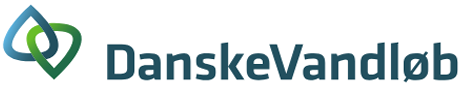 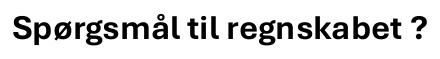 Årsregnskab – Kasserer -Vagn Sørensen